Comparison sky radiance distribution
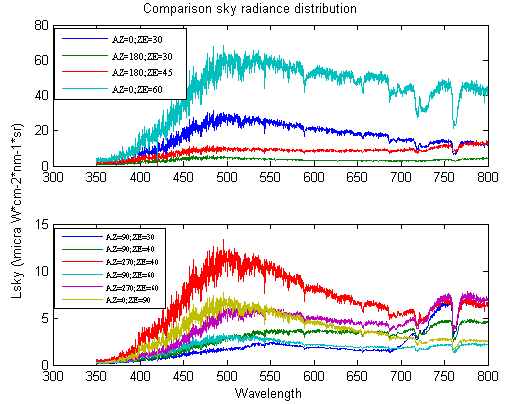